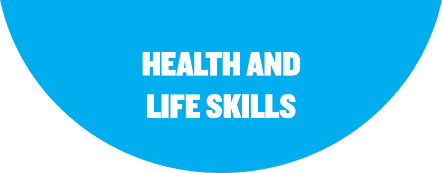 Food for Me
LESSON 4FOOD TRUCK FRENZY
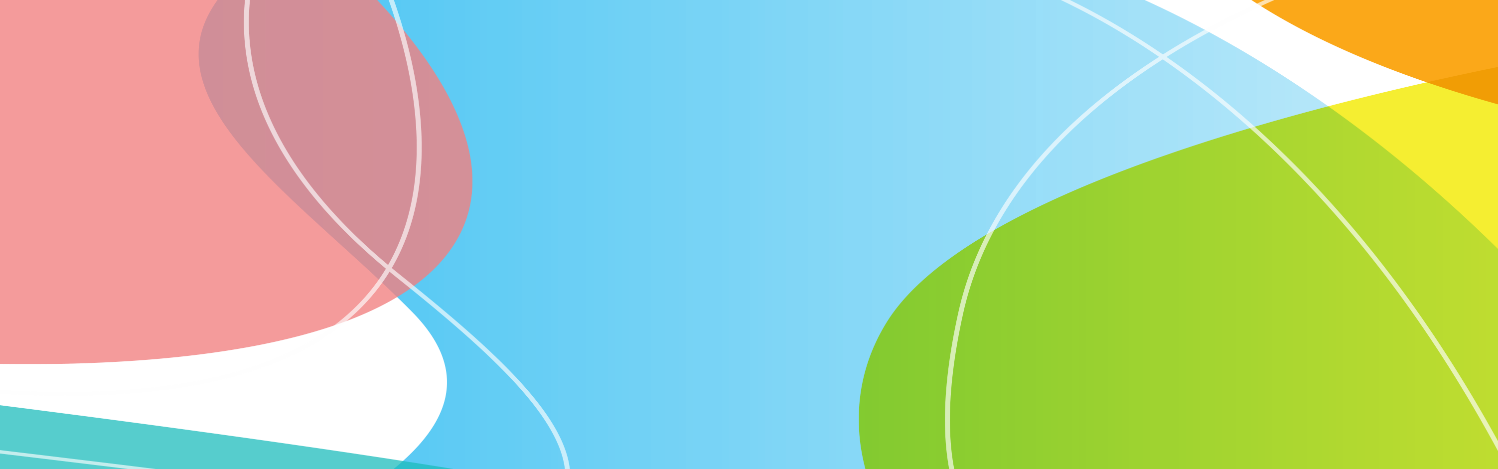 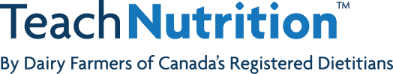 [Speaker Notes: © Dairy Farmers of Canada, 2021. All rights reserved.

Slide Intent: Introduce the lesson.

Teacher: Read the slide.

This slide deck contains embedded videos. To play videos directly from the slides, click “enable editing” and then click “enable content” on the top bar. Alternatively, you can use the Vimeo links in the notes section of the relevant slides to access the videos.]
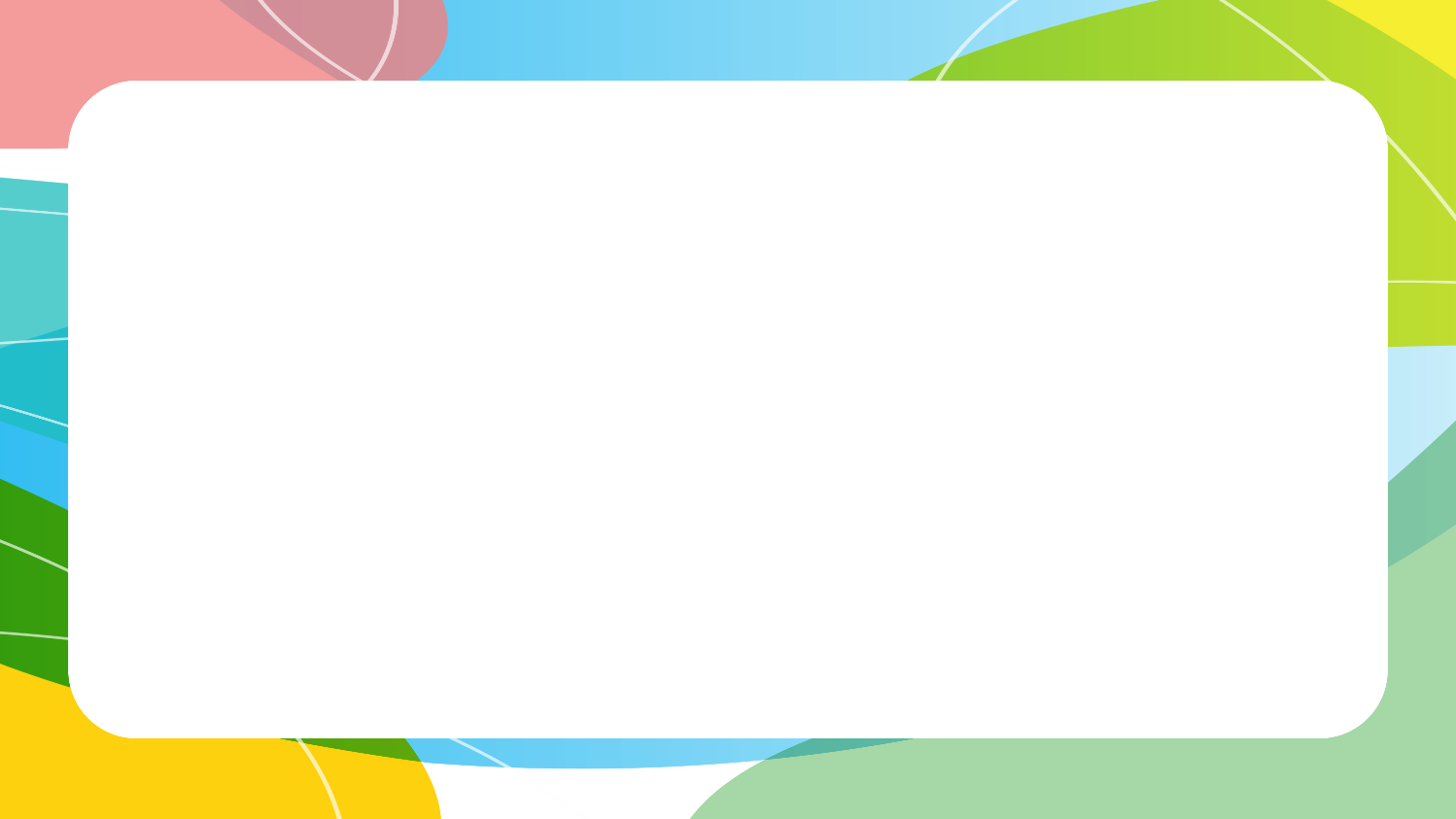 KEY QUESTION
How can you use Canada’s Food Guide to plan and create enjoyable meals and snacks?
[Speaker Notes: Slide Intent: Review the purpose of the Food for Me program.

Teacher: Read the slide.

Visit https://food-guide.canada.ca/en/ for more information on Canada’s Food Guide.]
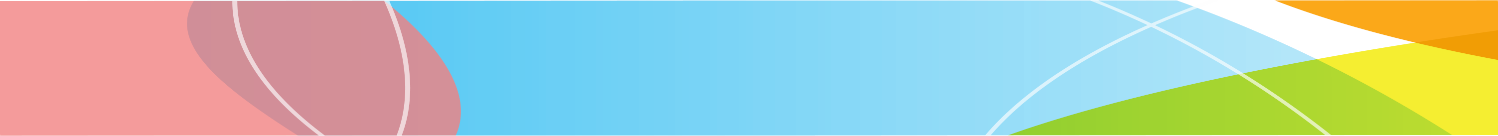 [Speaker Notes: Slide Intent: Highlight the application of Canada’s Food Guide.

Teacher: Here is another example of how to use Canada’s Food Guide to create a meal. 

Note: The final foods shown are milk in a reusable bottle, an apple, cut-up vegetables, and a chicken wrap. 

If embedded video does not play, use the following Vimeo link to access the video: https://vimeo.com/465807646/a659f94069]
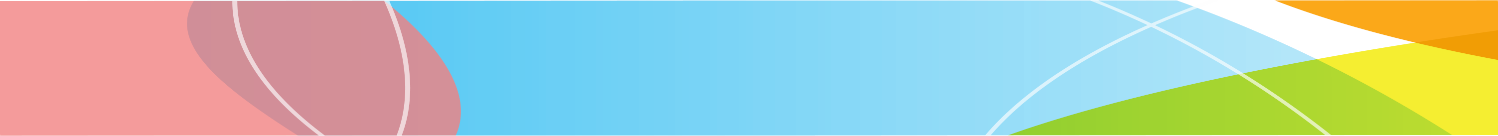 CANADA’S FOOD GUIDE  IN ACTION
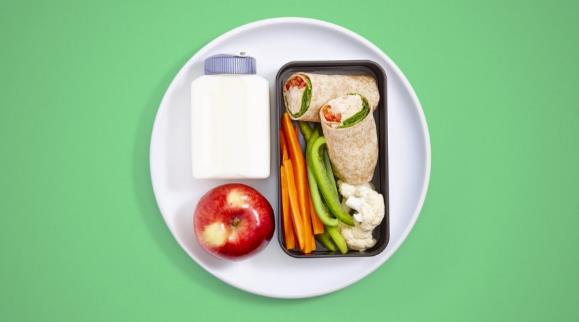 [Speaker Notes: Slide Intent: Highlight the application of Canada’s Food Guide. If you do not have an internet connection, show these images instead of the video.

Teacher: Here is another example of how to use Canada’s Food Guide to create a meal. 

Note: The final foods shown are milk in a reusable bottle, an apple, cut-up vegetables, and a chicken wrap.]
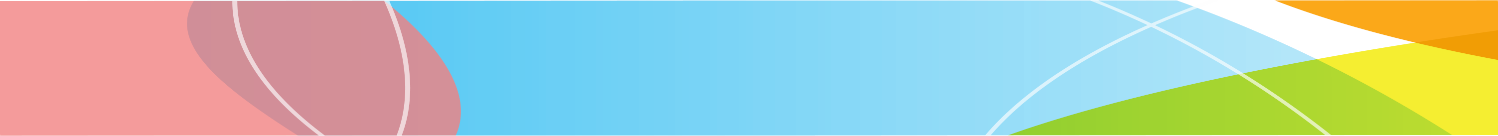 REVIEW
In this module we have looked at the following:

1. Canada’s Food Guide and how to incorporate Health Canada’s recommendations when building meals and snacks. As a starting point,  
At meals, choose at least one food from each category (vegetables and fruits, whole grain foods, and protein foods).
At snacks, choose foods from at least two of the three categories (vegetables and fruits, whole grain foods, and protein foods).
[Speaker Notes: Slide Intent: Review Lessons 1–3.

Teacher: Read the slide.]
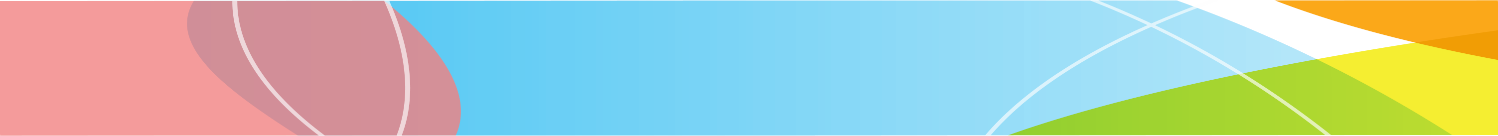 REVIEW
2. Exploring variety in food choices to get all the nutrients you need.

3. Factors that affect food choices. 
Food choices can be based on taste, hunger, food traditions, and health. 
The ability to meet these needs is tied to access to resources such as money, time, space, skills, equipment, and support.
[Speaker Notes: Slide Intent: Review Lessons 1–3.

Teacher: Read the slide.]
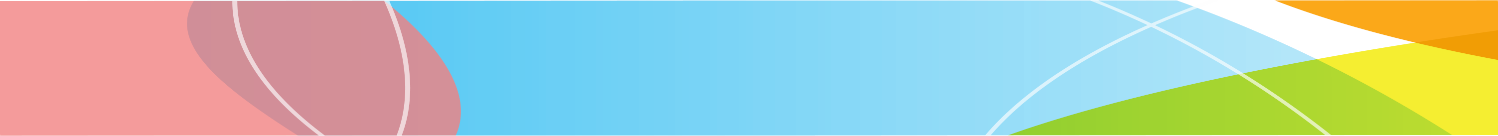 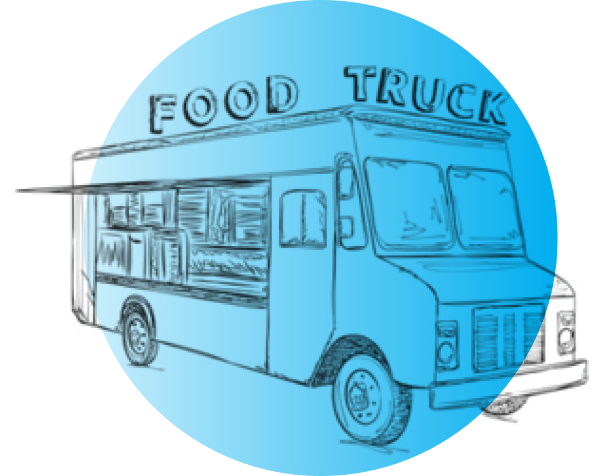 CONGRATULATIONS!
You have decided to open a food truck. 
Using what you learned in Lessons 1–3, work through this activity to get your new business ready to launch!
[Speaker Notes: Slide Intent: Introduce the activity.

Teacher: Read the slide.

Note: Students can complete the activity in groups or individually.]
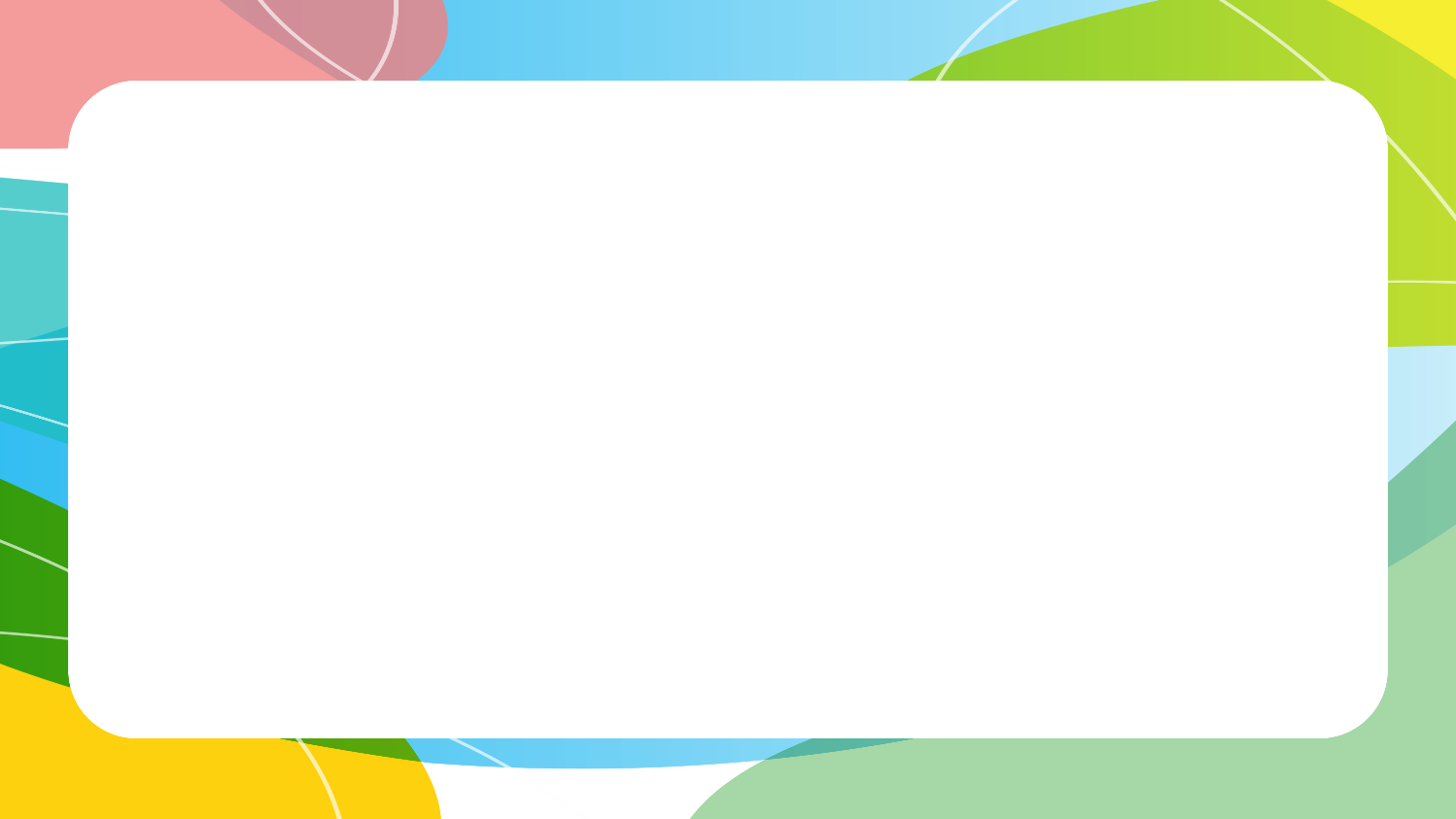 ACTIVITY: DESIGN YOUR FOOD TRUCK
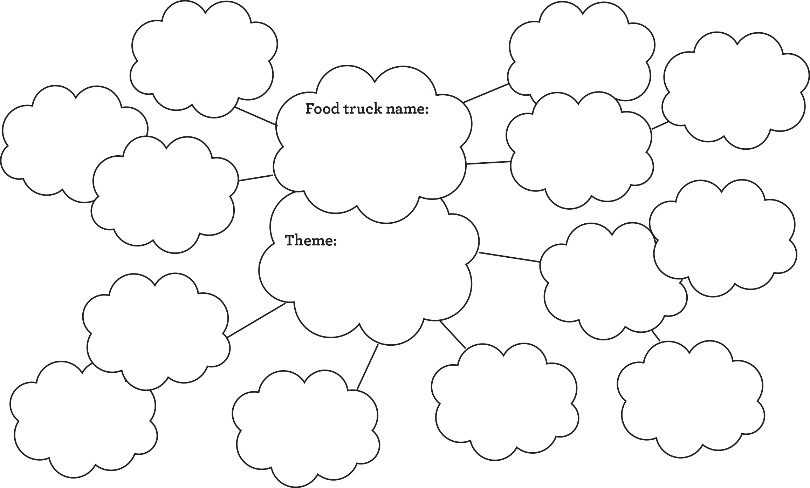 PART 1: GET CREATIVE
Brainstorm a unique name and theme for your food truck.
[Speaker Notes: Slide Intent: Introduce the activity.

Teacher: Review the instructions. Activity sheets are included in the Student Workbook. Allow students to be creative with selecting a name and theme for their food truck.]
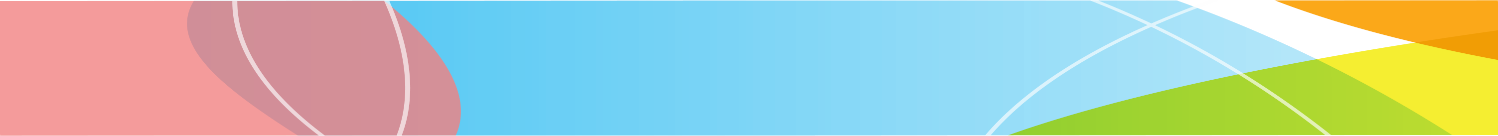 PART 2: BUILD A MENU
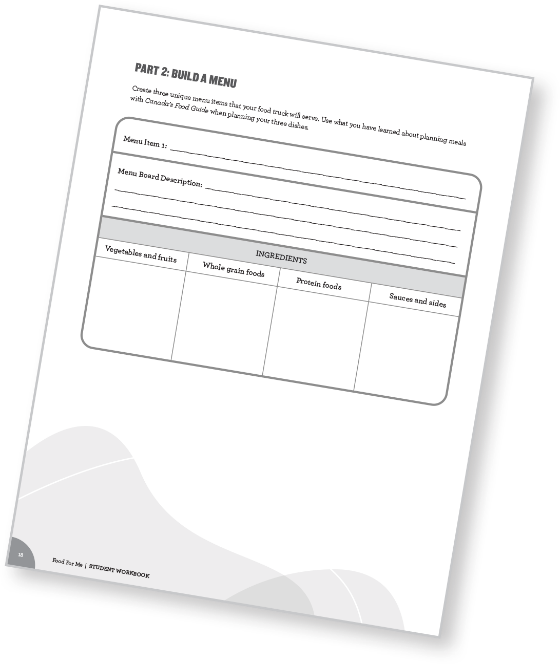 Create three unique menu items that your food truck will serve. 

Include:
Name of menu item
Menu board description
Ingredients
[Speaker Notes: Slide Intent: Facilitate the activity.

Teacher: Read the slide. Activity sheets are included in the Student Workbook. Allow students to be creative with selecting menu items and writing a menu board description. Remind students that
Each menu item should include at least one food from each food category
They may add sauces and sides to their menu items

Refer to How to Talk about Food with Students on page 19 of the Teacher Guide for guidance on talking about all foods in an inclusive way.]
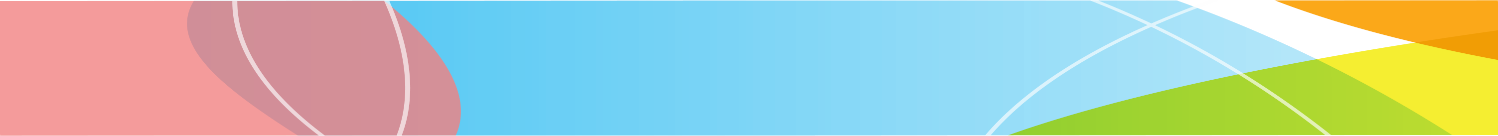 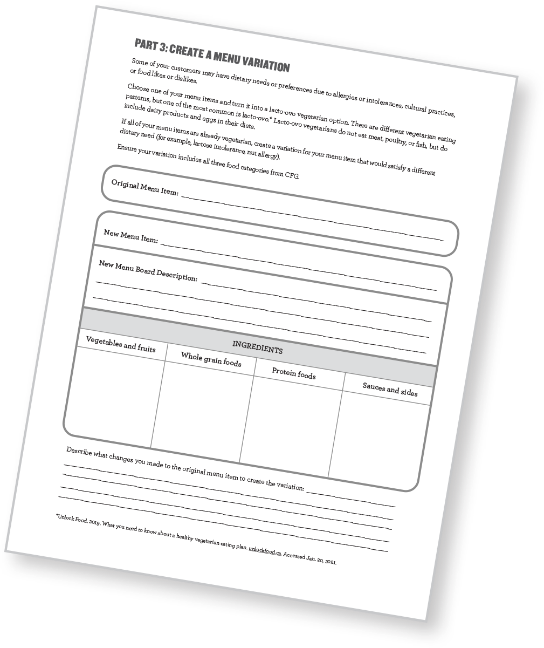 PART 3: CREATE A MENU VARIATION
Some customers may have different dietary needs or preferences.

Choose one of your menu items and turn it into a lacto-ovo vegetarian option.
There are different vegetarian eating patterns, but one of the most common is lacto-ovo. 
Lacto-ovo vegetarians do not eat meat, poultry, or fish, but do include dairy products and eggs. 
 If all of your menu items are already vegetarian, create a variation for a different dietary need (for example, nut allergy).
[Speaker Notes: Slide Intent: Facilitate the activity.

Teacher: Read the slide. Activity sheets are included in the Student Workbook. Have students consider what items might need to be substituted from their menu to meet a lacto-ovo vegetarian eating pattern. For example, if a menu item contains chicken it could be substituted with beans or lentils.]
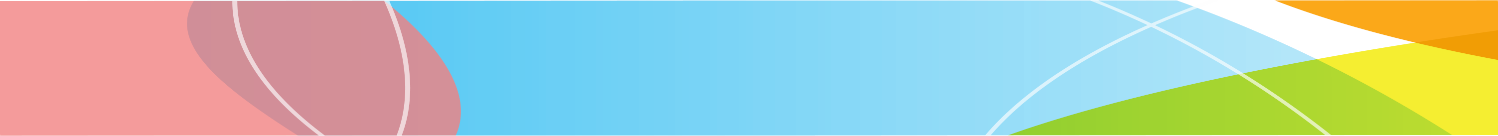 PART 4: CONSIDER FACTORS THAT INFLUENCE FOOD CHOICES
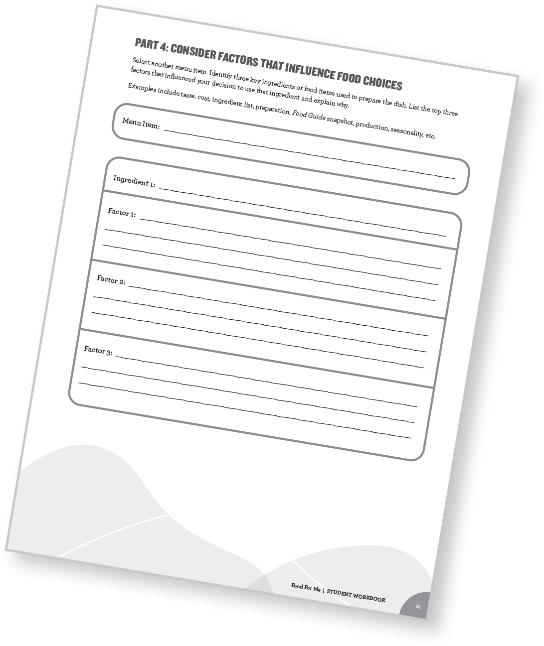 Select another menu item.

Identify three key ingredients used to prepare the dish.

List the top three factors that influenced your decision and explain why each factor influenced you.
[Speaker Notes: Slide Intent: Facilitate the activity.

Teacher: Read the slide. Activity sheets are included in the Student Workbook. Consider having a class discussion about the factors mentioned.]
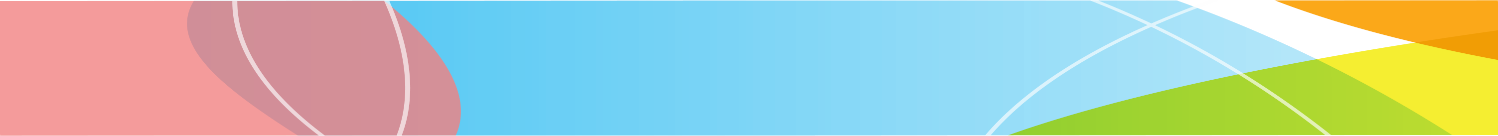 REFLECTION
Was health or nutrition a factor when you selected your ingredients? Why or why not?

What was an unexpected challenge you encountered while designing your food truck menu? How did you work through this challenge?

What factors do you prioritize when eating away from home?
[Speaker Notes: Slide Intent: Summarize the activity.

Teacher: Read the slide and discuss student responses.

There is no right or wrong answer; different people prioritize different factors and that is okay. Students should be able to explain their rationale. For example,
-Yes. I wanted to include a food that was an excellent source of protein in my menu items. I remembered from the nutrient graphs activity that milk fit that criteria, so I used it as a smoothie ingredient.
-No. My family does not eat out very often. When we do, I like picking the most interesting item on the menu. That’s what I was thinking about when I was selecting menu items and ingredients.

2. Students should be able to describe their challenge and explain their rationale (e.g., I had never heard of a lacto-ovo vegetarian before. I looked on the Canada’s Food Guide website to see what kinds of protein foods I could use instead of meat.).

3. Students may discuss any of the factors listed throughout the program (e.g., taste, cost, Food Guide Snapshot, ingredients, preparation, seasonality, production) or additional factors that are important to them. There is no right or wrong answer; different people prioritize different factors and that is okay. Students should be able to explain their rationale.]
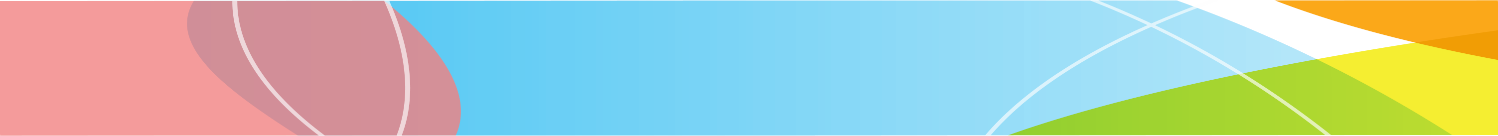 FOOD TRUCK FRENZY OPTIONAL ENGLISH LANGUAGE ARTS EXTENSION
ACTIVITY: RADIO OR VIDEO ADVERTISEMENT
You have set up your food truck and now it is time to advertise. 

Create a 30 second radio or video advertisement that will inform people about your new food truck and encourage them to try your meals. 

You only have 30 seconds, so you need to carefully plan what you will say and how you will say it.
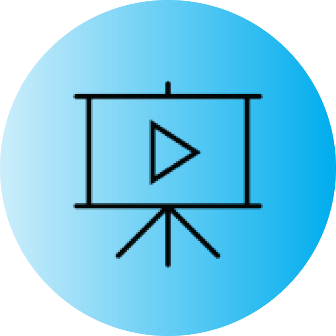 [Speaker Notes: Slide Intent: Optional ELA extension activity.

Teacher: Read the slide. Refer to page 24 of the Student Workbook for more details. If you use the English Language Arts extension, consider having students complete the activity individually, in pairs, or in small groups. Have students share their planning process and final advertisements with the class.]